PHY 712 Electrodynamics
9-9:50 AM  MWF  Olin 103

Plan for Lecture 28:
Finish Chap. 11 and begin Chap. 14
Electromagnetic field transformations & corresponding analysis using Liénard-Wiechert potentials for constant velocity sources
Radiation by moving charged particles
03/31/2017
PHY 712  Spring 2017 -- Lecture 28
1
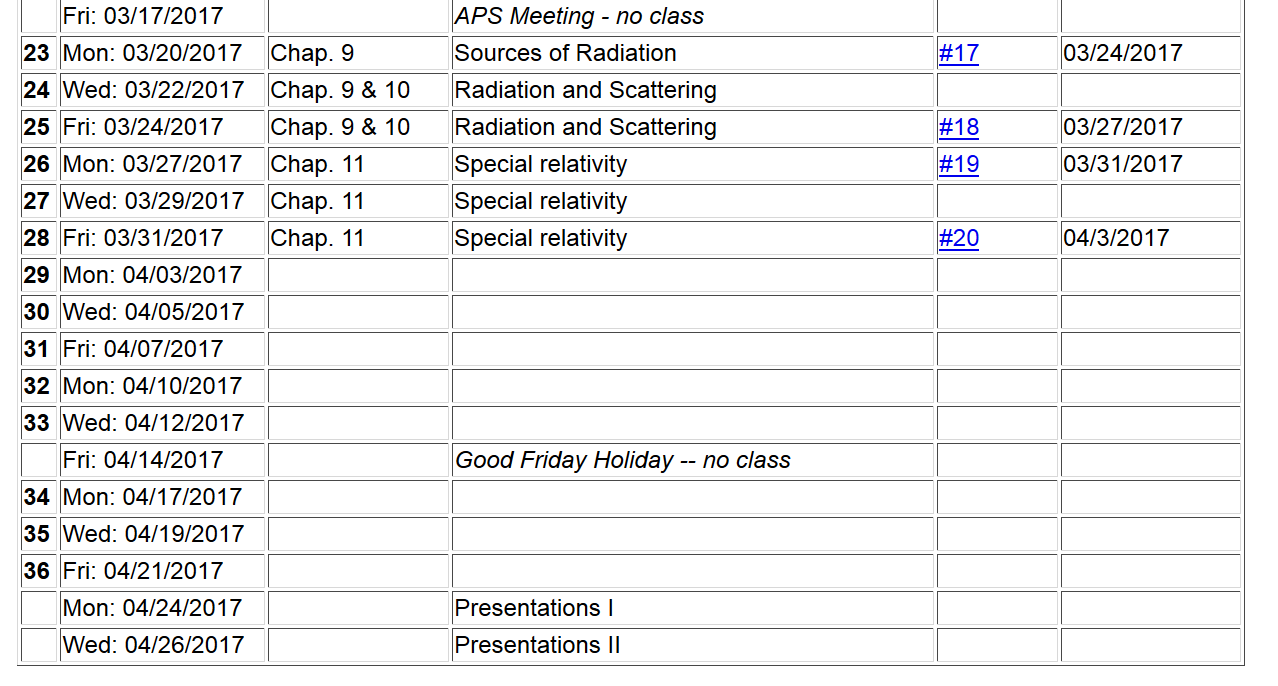 03/31/2017
PHY 712  Spring 2017 -- Lecture 28
2
Inverse transformation of field strength tensor
03/31/2017
PHY 712  Spring 2017 -- Lecture 28
3
Example:
y
y’
v
b
q
x
x’
z
z’
03/31/2017
PHY 712  Spring 2017 -- Lecture 28
4
Example:
y
y’
v
b
q
x
x’
z
z’
03/31/2017
PHY 712  Spring 2017 -- Lecture 28
5
Example:
y
y’
v
b
q
x
x’
z
z’
Expression in terms of consistent coordinates
03/31/2017
PHY 712  Spring 2017 -- Lecture 28
6
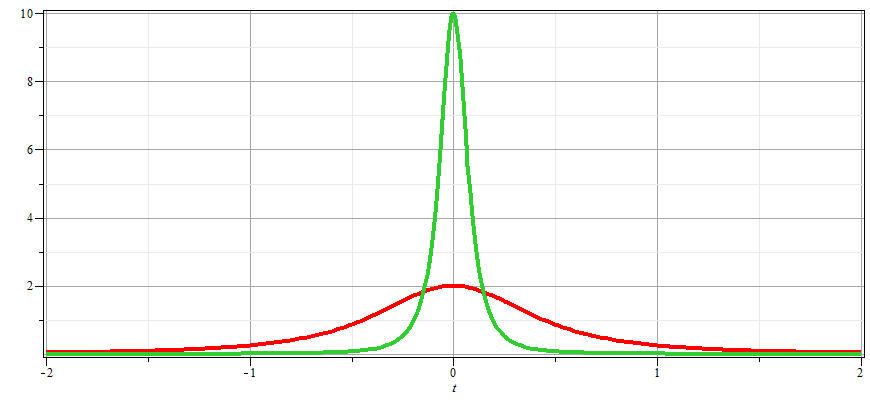 gv=10
gv=2
03/31/2017
PHY 712  Spring 2017 -- Lecture 28
7
Examination of this system from the viewpoint of the
the Liènard-Wiechert potentials –(Gaussian units)
03/31/2017
PHY 712  Spring 2017 -- Lecture 28
8
Examination of this system from the viewpoint of the
the Liènard-Wiechert potentials –(Gaussian units)
03/31/2017
PHY 712  Spring 2017 -- Lecture 28
9
Some details
03/31/2017
PHY 712  Spring 2017 -- Lecture 28
10
Some details continued:
03/31/2017
PHY 712  Spring 2017 -- Lecture 28
11
Radiation from a moving charged particle
z
r-Rq(t)
q
r
Rq(t)
y
x
03/31/2017
PHY 712  Spring 2017 -- Lecture 28
12
Liénard-Wiechert fields (cgs Gaussian units):
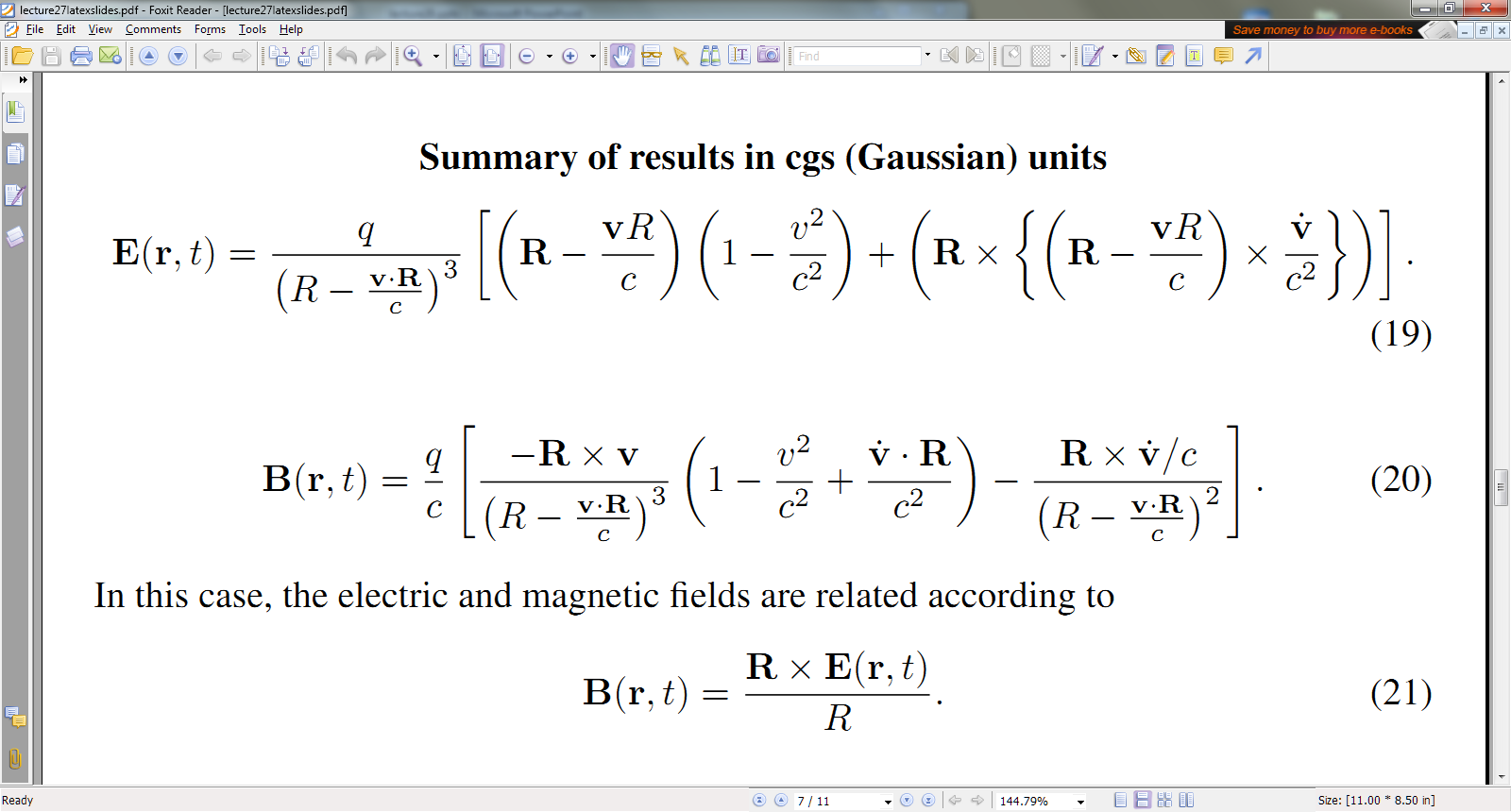 03/31/2017
PHY 712  Spring 2017 -- Lecture 28
13
Electric field far from source:
03/31/2017
PHY 712  Spring 2017 -- Lecture 28
14
Poynting vector:
03/31/2017
PHY 712  Spring 2017 -- Lecture 28
15
Power radiated
03/31/2017
PHY 712  Spring 2017 -- Lecture 28
16
Radiation from a moving charged particle
z
.
v
r-Rq(tr)=R
q
Q
r
Rq(t)
y
x
03/31/2017
PHY 712  Spring 2017 -- Lecture 28
17
Radiation power in non-relativistic case -- continued
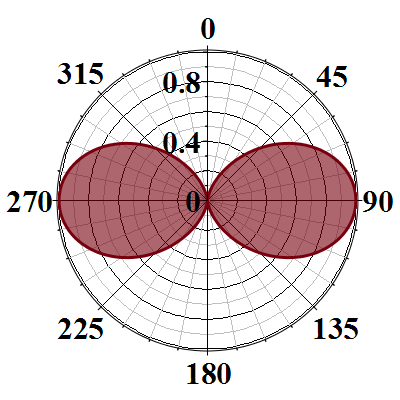 03/31/2017
PHY 712  Spring 2017 -- Lecture 28
18